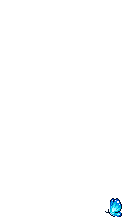 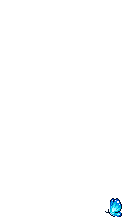 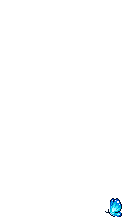 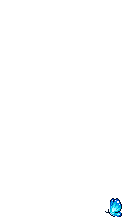 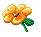 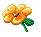 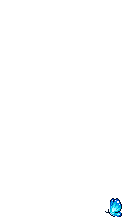 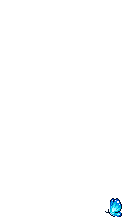 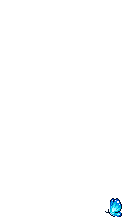 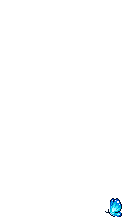 Luyện từ và câu
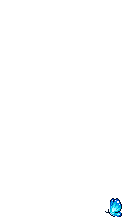 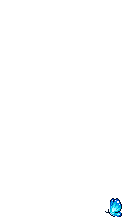 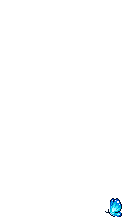 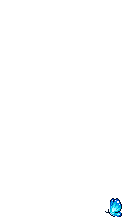 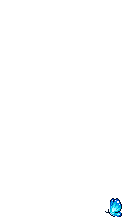 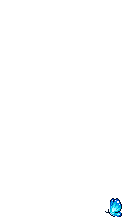 Lớp 2
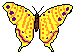 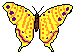 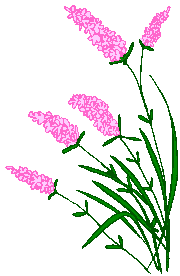 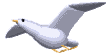 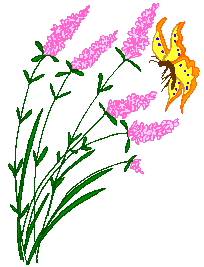 1
Ôn bài cũ
Bài 2: Gạch 1 gạch dưới bộ phận trả lời câu hỏi: “Ai”. Gạch 2 gạch dưới bộ phận trả lời câu hỏi: “làm gì?”
Bài 1: Kể 3 việc em đã làm ở nhà để phụ giúp gia đình.
Quét nhà, phơi quần áo, 
rửa bát đũa, dọn dẹp nhà cửa,…
Em làm ba bài tập toán.
Lan học thuộc đoạn thơ.
Từ ngữ về tình cảm gia đình
Câu kiểu Ai làm gì? 
Dấu chấm, dấu chấm hỏi
1.Hãy tìm 3 từ nói về tình cảm thương yêu giữa anh chị em.
-  nhường nhịn                     - quan tâm                                                                   
	- giúp đỡ                                  - yêu thương                                     
	- chăm sóc                               - đùm bọc                                         
	- lo lắng                                    - quý mến
	- chỉ bảo                                   - thương yêu
   	….                                                  ….
2. Sắp xếp các từ ở 3 nhóm sau thành câu:
Thảo luận nhóm
Lưu ý:  Khi viết câu, chữ đầu câu viết hoa, cuối câu có dấu chấm.
3.Em chọn dấu chấm hay dấu chấm hỏi để điền vào ô trống?
Bé nói với mẹ:
- Con xin mẹ tờ giấy để viết thư cho bạn Hà 
Mẹ ngạc nhiên:
- Nhưng con đã biết viết đâu
Bé đáp:
- Không sao, mẹ ạ! Bạn Hà cũng chưa biết đọc
?
Theo Tiếng cười tuổi học trò.
* Truyện này buồn cười ở chỗ nào?
- Bé chưa biết viết xin mẹ giấy để viết thư cho một bạn gái cũng chưa biết đọc.
Củng cố
Trò chơi 
“Ai nhanh hơn”
1.  cần cù			6. siêng năng                                                                   
	2. chăm học                        7. thông minh                                     
	3. chăm sóc                         8. giúp đỡ                                         
	4. trông nom                      9. ích kỉ
	5. nhường nhịn                  10. yêu quý
5 từ đúng chủ đề tình cảm gia đình:
chăm sóc
			trông nom
			nhường nhịn       
           		yêu quý
			giúp đỡ